«Весенний LIST» 2019
Турнир по программированию
КГОАУ «Центр образования «Эврика»
Задача A. Тройка
Перебор.
X = int(input())
Y = int(input())
Z = int(input())
M = int(input())
ans = 1000
for t in range(M, 61):
    if t % 15 == 0:
        ans = min(ans, X + t - M)
    if t % 10 == 0:
        ans = min(ans, Y + t - M)
    if t % 5 == 0:
        ans = min(ans, Z + t - M)
print(ans)
Задача B. Книга
Моделирование.

n, m = map(int, input().split())
p = int(input())
Book = ['P ' + str(i) for i in range(1, n + 1)]
if (n + m) % 2:
    Book.append('- -')
Book += ['C ' + str(i) for i in range(m - 1, -1, -1)]
if p * 2 > len(Book):
    print('- -')
    print('- -')
else:
    print(Book[2 * p - 2])
    print(Book[2 * p - 1])
Задача C. Слишком вложенные скобки
Циклы, строки.
n = int(input())
s = input()
ans = ''
count = 0 # количество открытых скобок, вложенности не больше n
count2 = 0 # количество открытых скобок, вложенности больше n
for i in s:
    if i == '(':
        if count < n:
            count += 1
            ans += i
        else:
            count2 += 1
    else:
        if count < n or count == n and count2 == 0:
            count -= 1
            ans += i
        else:
            count2 -= 1
print(ans)
Циклы, строки.
#include <iostream>
#include <string>
using namespace std;
int main()
{
    int n, c = -1;
    string str;
    cin >> n >> str;
    for (auto i : str) {
        if (i == '(') {
            c++;
            if (c < n)
                cout << i;
        }
        else {
            if (c < n)
                cout << i;
            c--;
        }
    }
    return 0;
}
Задача C. Слишкомвложенныескобки
Задача D. Ключ к успеху
Жадный алгоритм.
Отсортируем массив имеющихся призов. Заведем переменную sum – сумму стоимостей всех призов, которые образуют непрерывный интервал, начинающийся с 1. В начале sum = 0.
Пока мы не нашли все решения для нужного число призов, которые нужно купить, будем рассматривать очередной имеющийся у нас приз. Если его стоимость меньше или равна sum + 1, то увеличиваем sum и переходим к другому имеющемуся призу. Если нет – нам нужно купить приз стоимостью sum + 1.
Задача D. Ключ к успеху
Жадный алгоритм.
n, m = map(int, input().split())
L = list(sorted(map(int, input().split())))
sum = 0
i = 0
while m:
    if i < len(L):
        if sum + 1 < L[i]:
            print(sum + 1)
            m -= 1
            sum += sum + 1
        else:
            sum += L[i]
            i += 1
    else:
        print(sum + 1)
        m -= 1
        sum += sum + 1
Задача E. Метро
Массивы

Заведем два массива, в которых для каждого места запишем ближайшее к нему слева и справа занятое место.
Выберем место у которого минимальное расстояние до левого и правого «соседа» будет максимальным.
Задача E. Метро
Задача E. Метро
Нахождение лучшего места
best := -1; 
ans := 0; 
for i := 1 to n do begin
	if (a[i] <> 1)  then begin
		if (i – l[i] <= r[i] – i) then 
			cur := i – l[i]
		else cur := r[i] – i
		if (cur > best) then begin 
			best := cur; 
			ans := i; 
		end;
	end;
end;
Задача F. Строительство школы
Бинарный поиск.
def rast(k):
    summa = 0
    for i in range(n):
        summa += abs(L[i] - L[k])
    return summa
Задача F. Строительство школы
Бинарный поиск.

n = int(input())
L = list(map(int, input().split()))
left = 0
right = n
middle = (left + right) // 2
rl = rast(left)
rm = rast(middle)
Задача F. Строительство школы
Бинарный поиск.

while right - left > 1:
    if rm <= rl:
        left = middle
        middle = (left + right) // 2
        rl = rm
        rm = rast(middle)
    else:
        right = middle
        middle = (left + right) // 2
        rm = rast(middle)

print(L[left])
Задача G. Демократия
Жадный алгоритм.
n = int(input())
L = list(map(int, input().split()))
L.sort()
ans = 0
for i in range(n // 2 + 1):
    ans += (L[i] // 2) + 1
print(ans)
Предстоящие соревнования
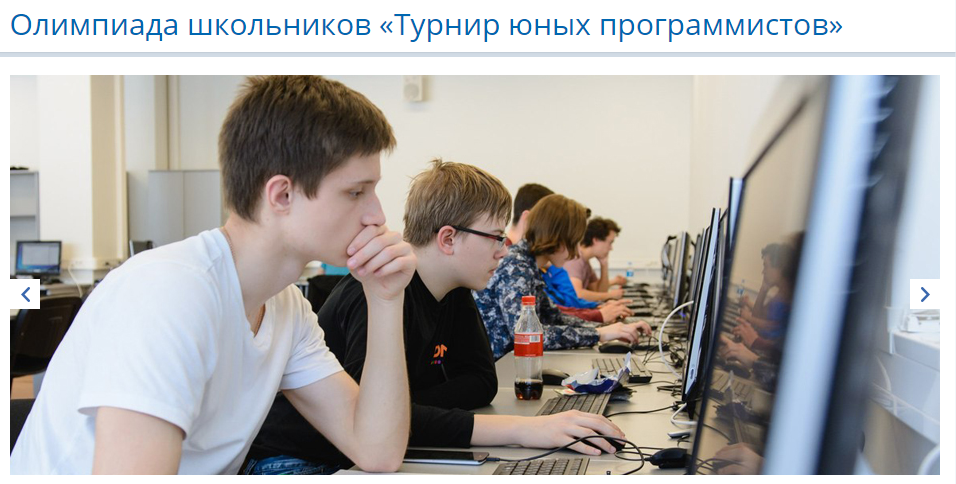 Информации пока нет, ориентировочно – конец апреля / начало мая
Сайт олимпиады: http://imcs.dvfu.ru/cats
Предстоящие соревнования
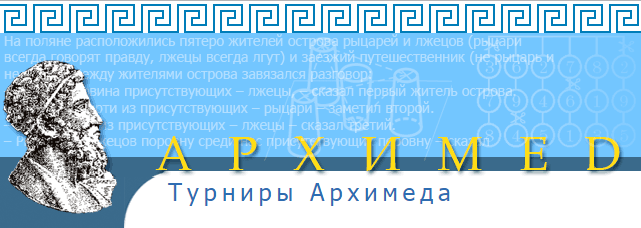 Информации пока нет, ориентировочно – конец апреля / начало мая
Информация о соревнованиях в Камчатском крае: http://evrika41.ru,
Спортивное программирование в Камчатском крае
Спасибо за внимание!